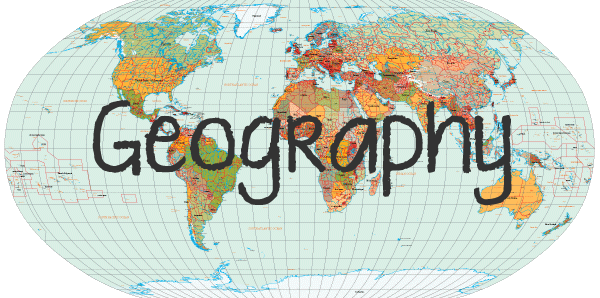 The study and understanding of the physical world and its people.
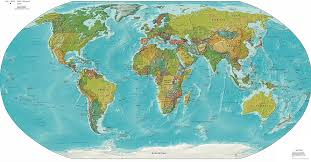 The world is made up of seven continents and five oceans. 

Find the names of the continents and oceans using a map, an atlas or the internet.
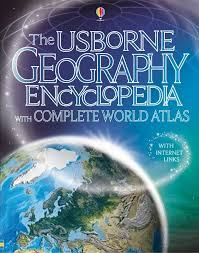 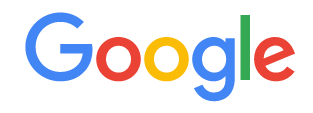 Once you have found their names, have a go at drawing their location on a flat version of a world map, like the one below.
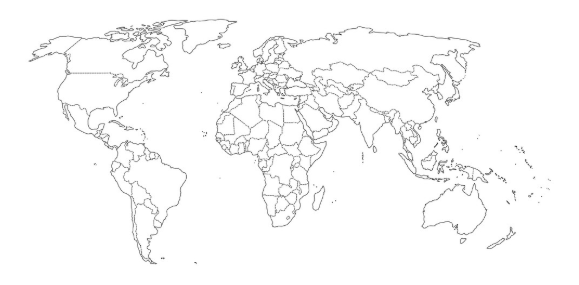 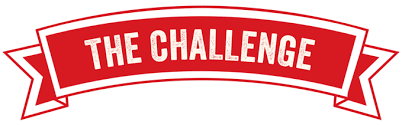 What are the names and locations of the major rivers of the world?
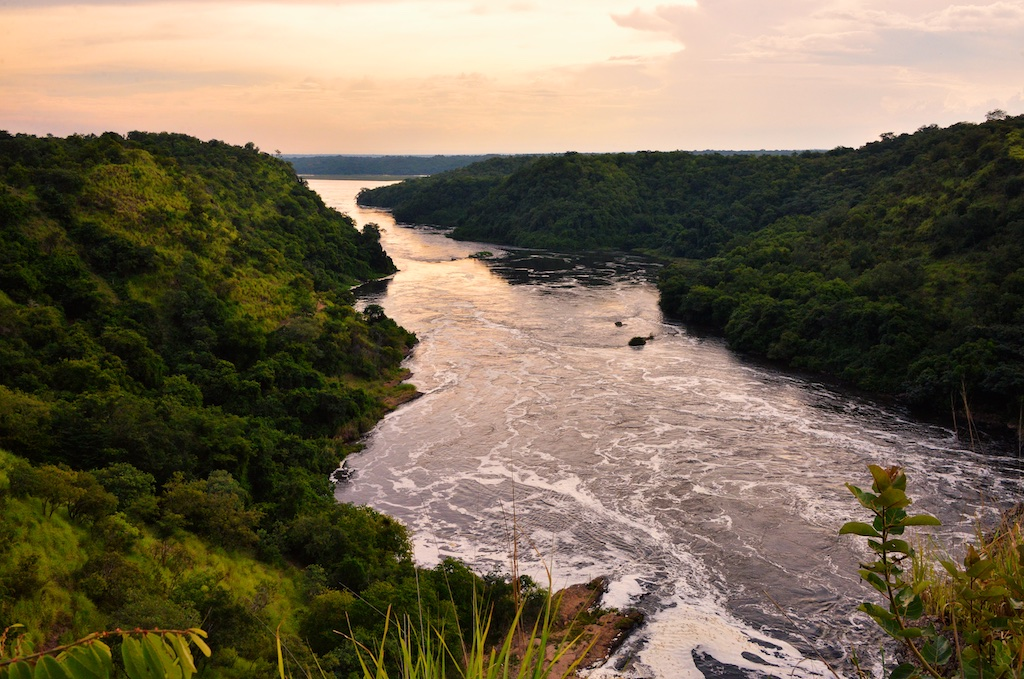 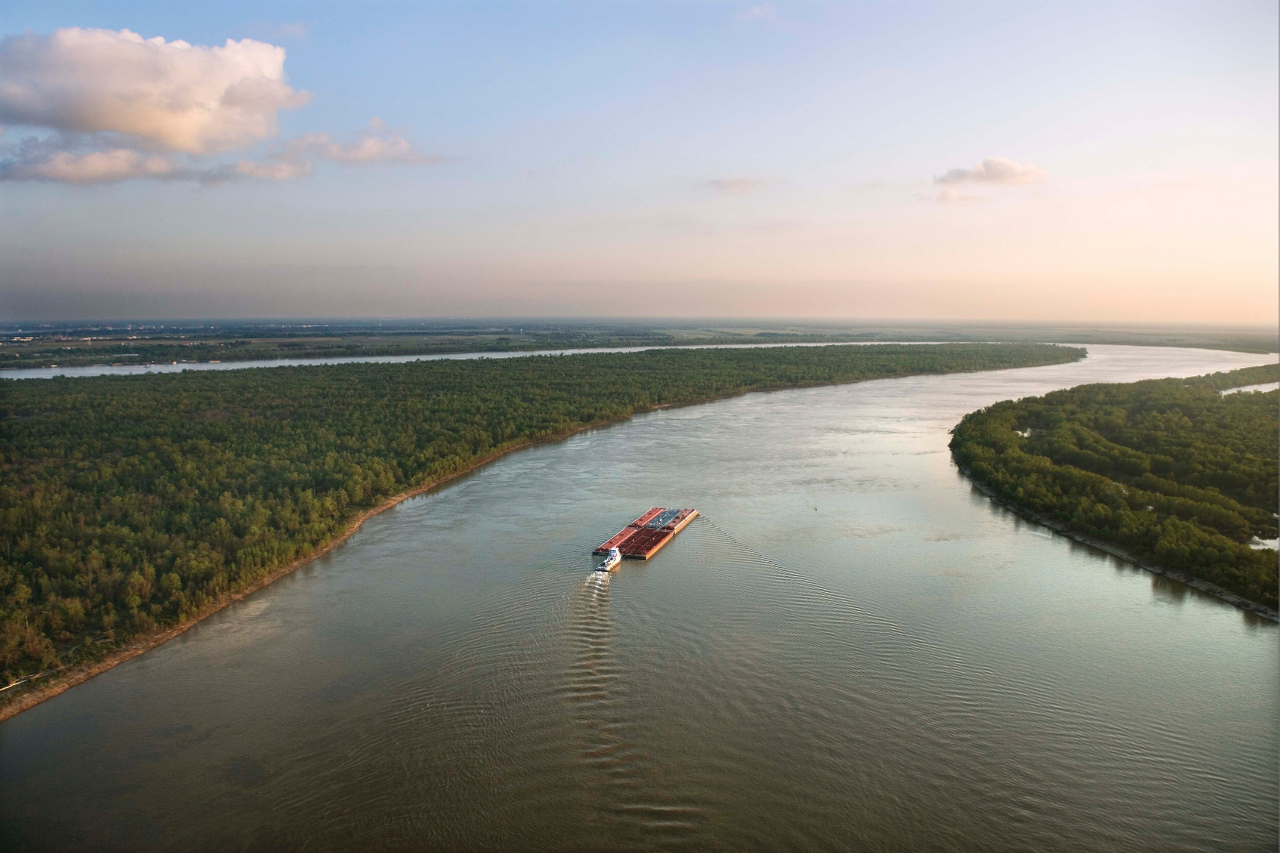